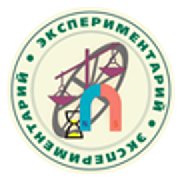 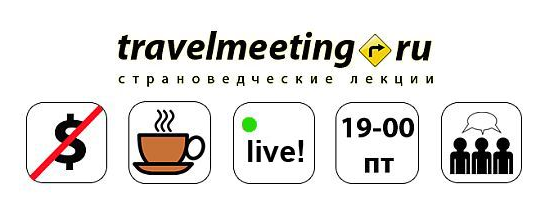 Сезон 2009-2010
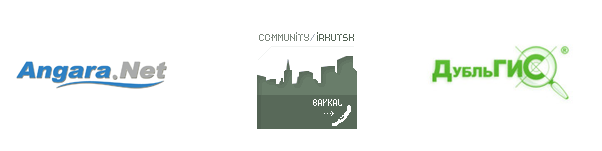 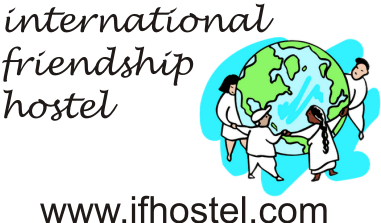 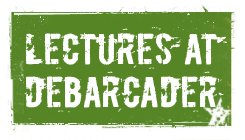 Статистика
21 встреча
16 посвящены путешествиям за рубеж
2 посвящены путешествиям по России (Байкал)
4 посвящены практике оптимизации путешествий 
20 выступивших
7 путешественников в дороге (неиркутяне)
И даже 1 англоязычный :)
Статистика
6 страниц темы на Ангара.нет
5 обнаруженных ссылок на мероприятие в Сети
149 участников группы в контакте
3 обнаруженных публикации в прессе
1 сломанный штатив
638 выпитых кружек чая и 63 кг печенья и сладостей
Статистика
Среднее количество участников встречи – 35
Максимальное – более 100 (Антон Кротов)
Инновации
Снят видеоролик (монтаж в процессе)
Мероприятия презентованы в Томске на 10м фестивале путешественников
1 взятое у нас интервью
Прямые трансляции в Сеть
Записаны фактически все материалы лекций
Информационная поддержка
Спасибо:
Экспериментарию
Baikaler.ru
Многочисленным блоггерам, поддерживающим нас и рассказывающим о наших мероприятиях в Сети
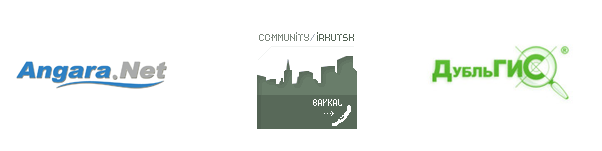 Спасибо за то, что не забываете нас! :)
Команда travelmeeting.ru